ГБПОУ «Троицкий технологический техникум»
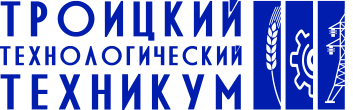 Оптимизация процесса распределения педагогической нагрузки преподавателям в профессиональной образовательной организации
 (на примере ГБПОУ «Троицкий технологический техникум»)
ГБПОУ «Троицкий технологический техникум
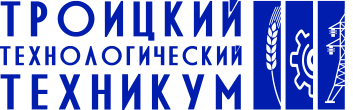 Стенд проекта
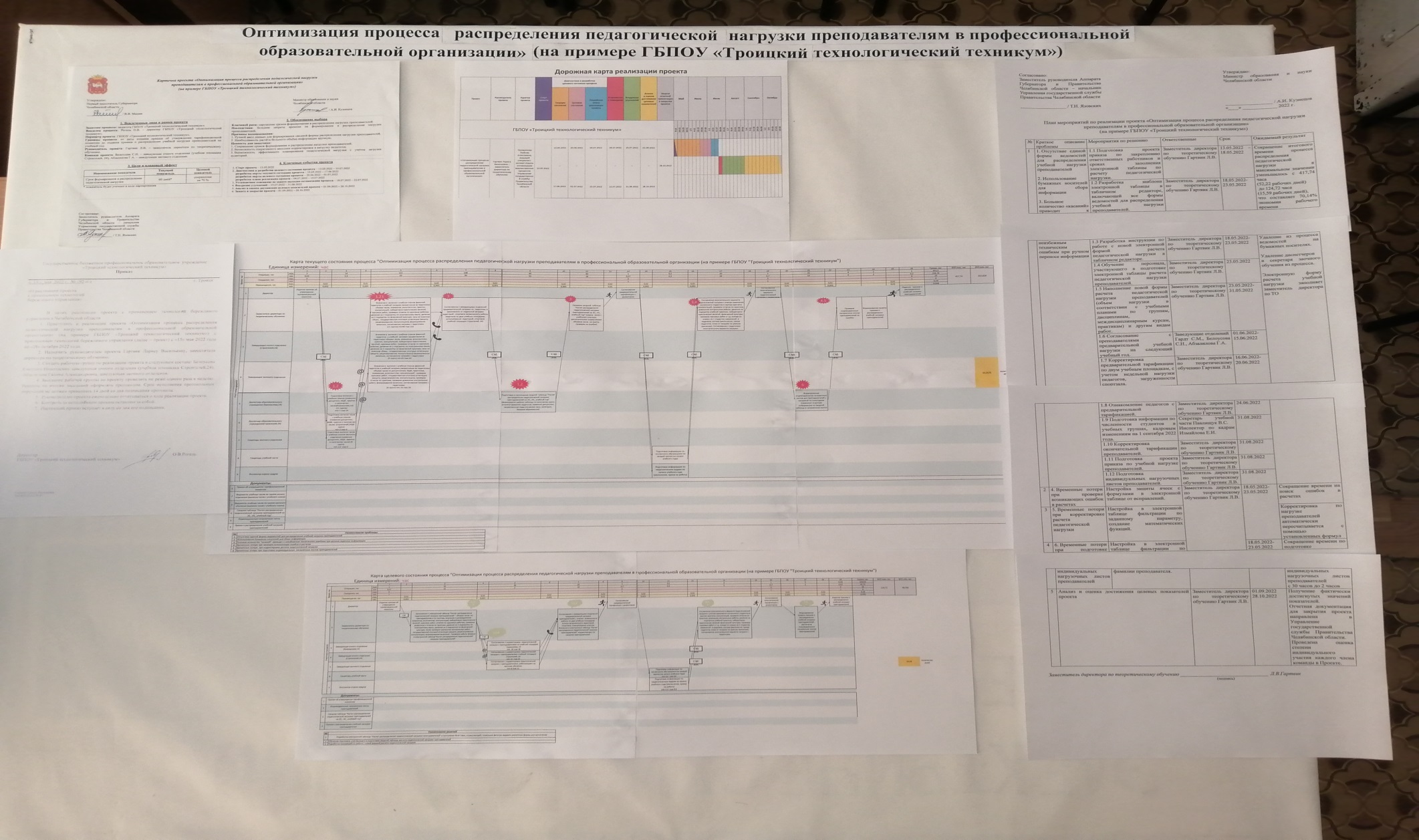 ГБПОУ «Троицкий технологический техникум»
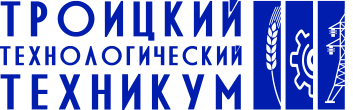 Карточка проекта
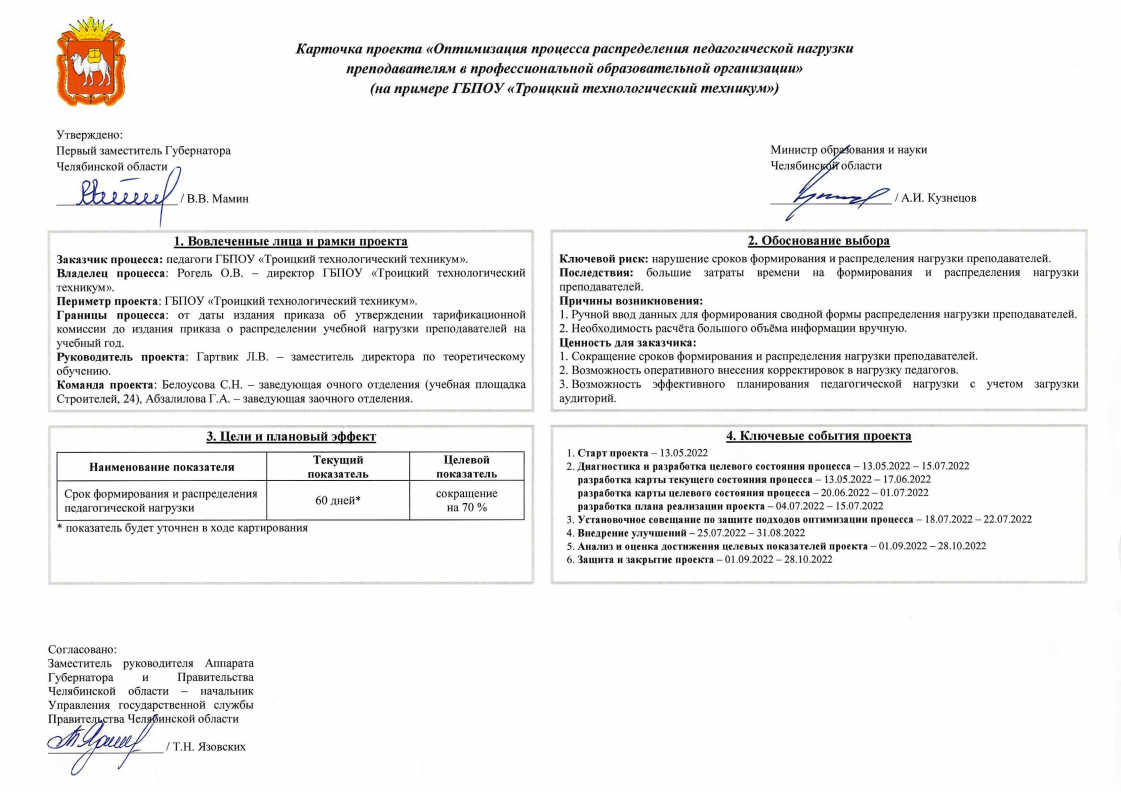 ГБПОУ «Троицкий технологический техникум»
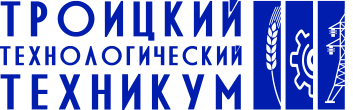 Приказ об открытии проекта
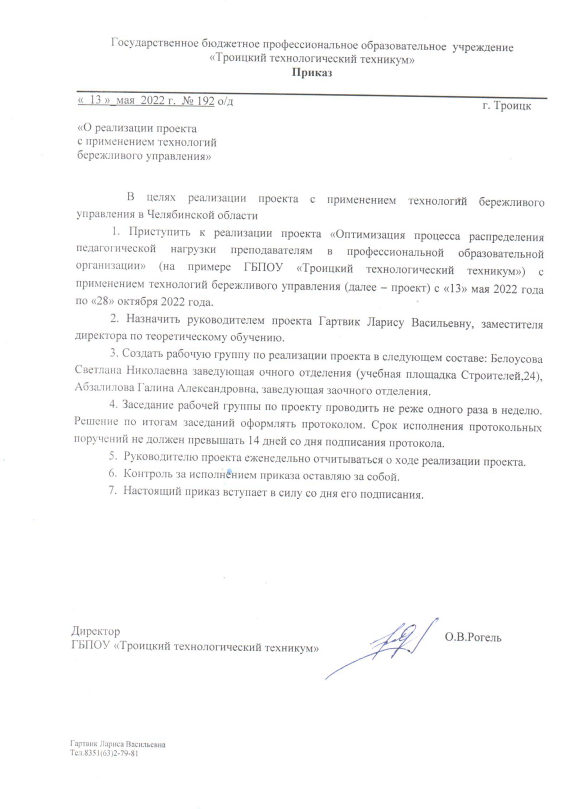 ГБПОУ «Троицкий технологический техникум»
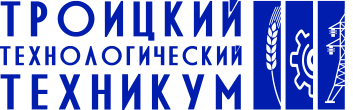 Команда проекта
ГБПОУ «Троицкий технологический техникум»
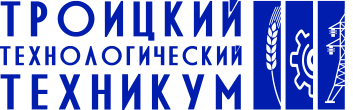 Дорожная карта
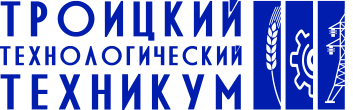 ГБПОУ «Троицкий технологический техникум»
Карта текущего состояния (1стр)
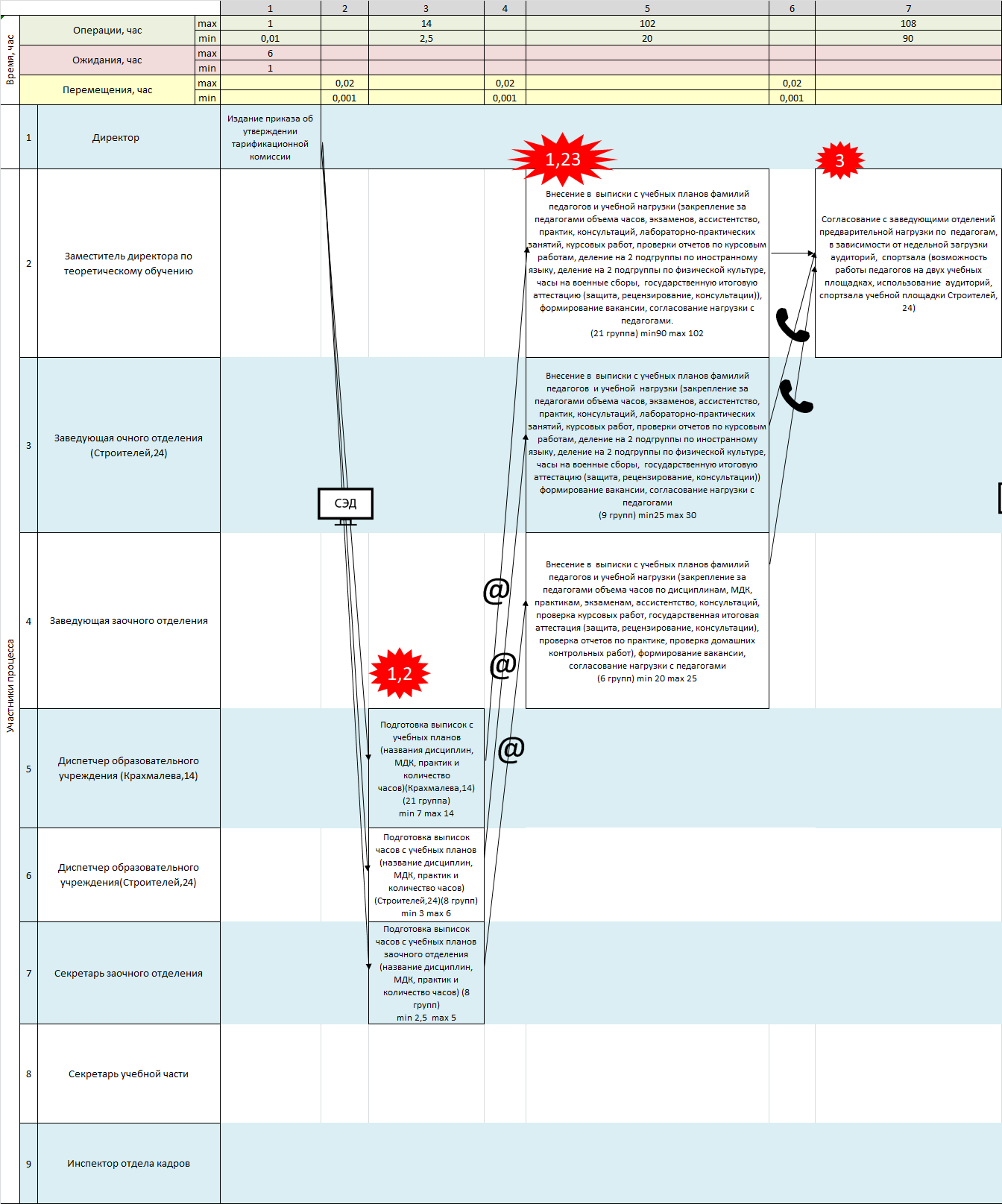 Отсутствуют единые формы ведомостей для распределения учебной нагрузки преподавателей
3
Большое количество "касаний" приводит к неизбежным техническим ошибкам при  переносе информации
1
Использование бумажных носителей для сбора информации
2
ГБПОУ «Троицкий технологический техникум»
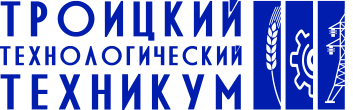 Карта текущего состояния (2 стр)
3
Большое количество "касаний" приводит к неизбежным техническим ошибкам при ручном переносе информации
4
Временные потери при проверке возникающих ошибок в расчетах
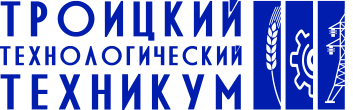 ГБПОУ «Троицкий технологический техникум»
Карта текущего состояния (3 стр)
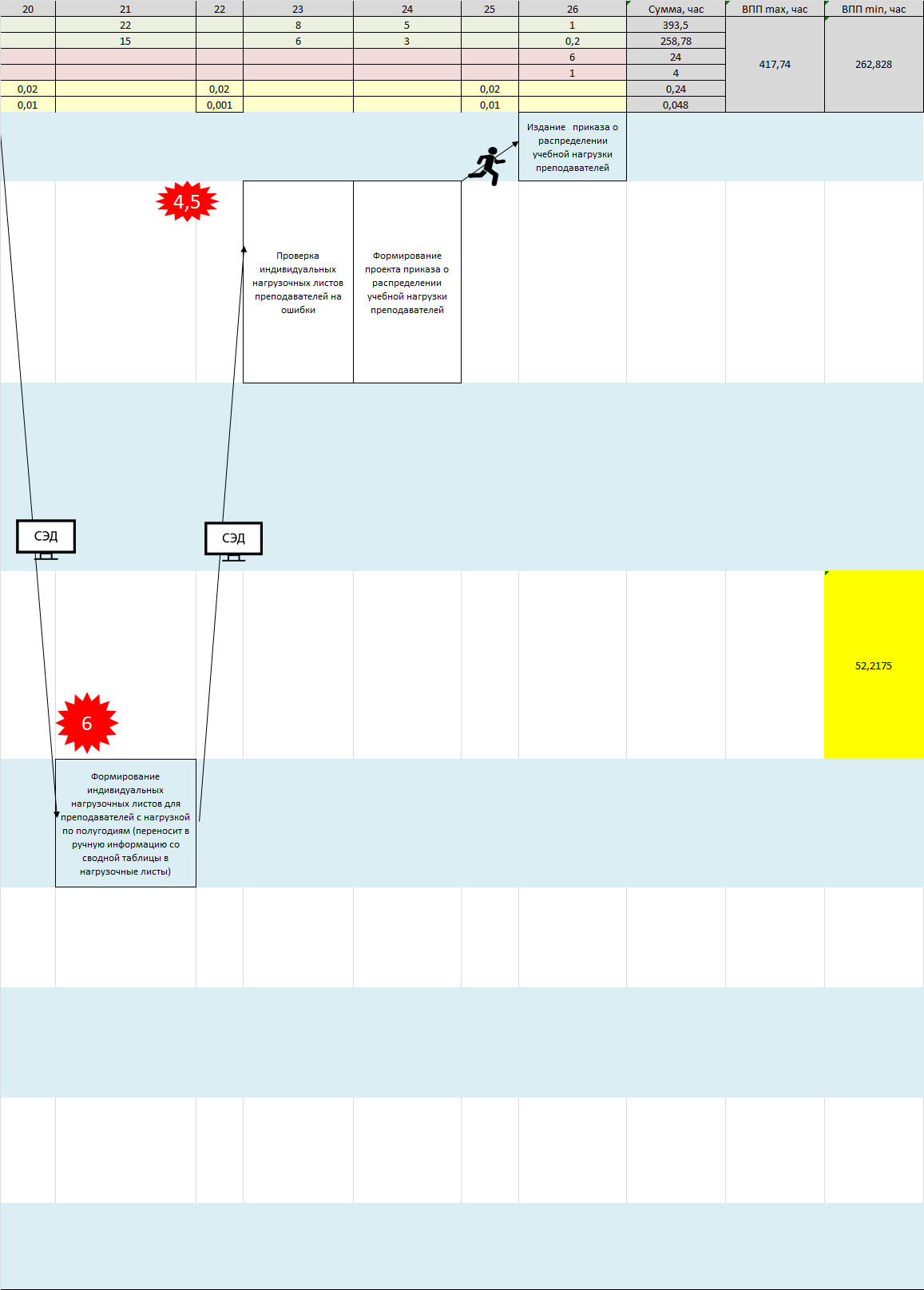 4
6
Временные потери при перепроверке внесенных данных
Временные потери при подготовке индивидуальных  нагрузочных листов преподавателей
5
Временные потери  при корректировке расчета педагогической нагрузки
ГБПОУ «Троицкий технологический техникум»
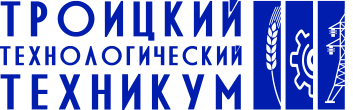 Выявленные проблемы
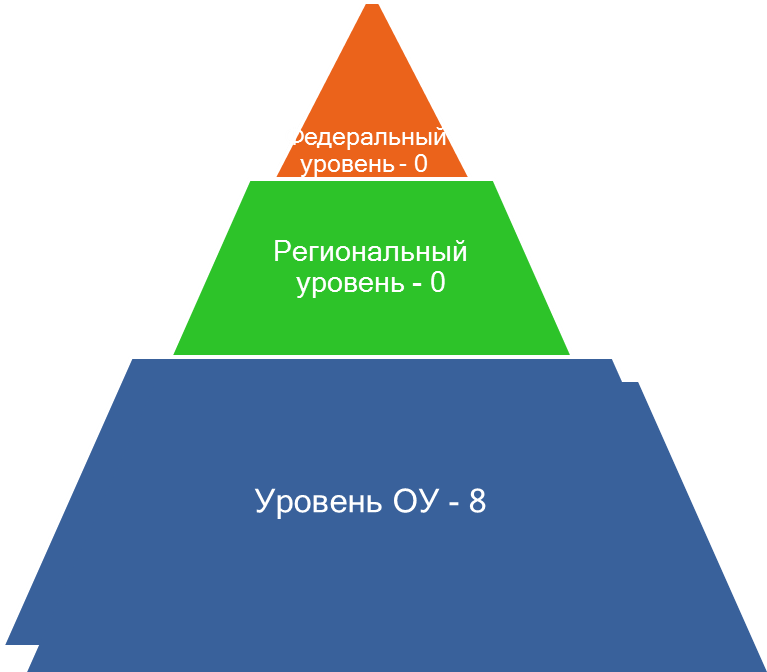 Отсутствие единых форм ведомостей для распределения учебной нагрузки преподавателей.
Использование бумажных носителей для сбора информации
 Большое количество "касаний" приводит к неизбежным техническим ошибкам при  переносе информации.
Временные потери при проверке ошибок в расчетах
Временные потери при подготовке окончательной тарификации преподавателей
Временные потери при подготовке индивидуальных нагрузочных листов
6
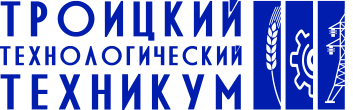 ГБПОУ «Троицкий технологический техникум»
Карта целевого состояния (1 стр)
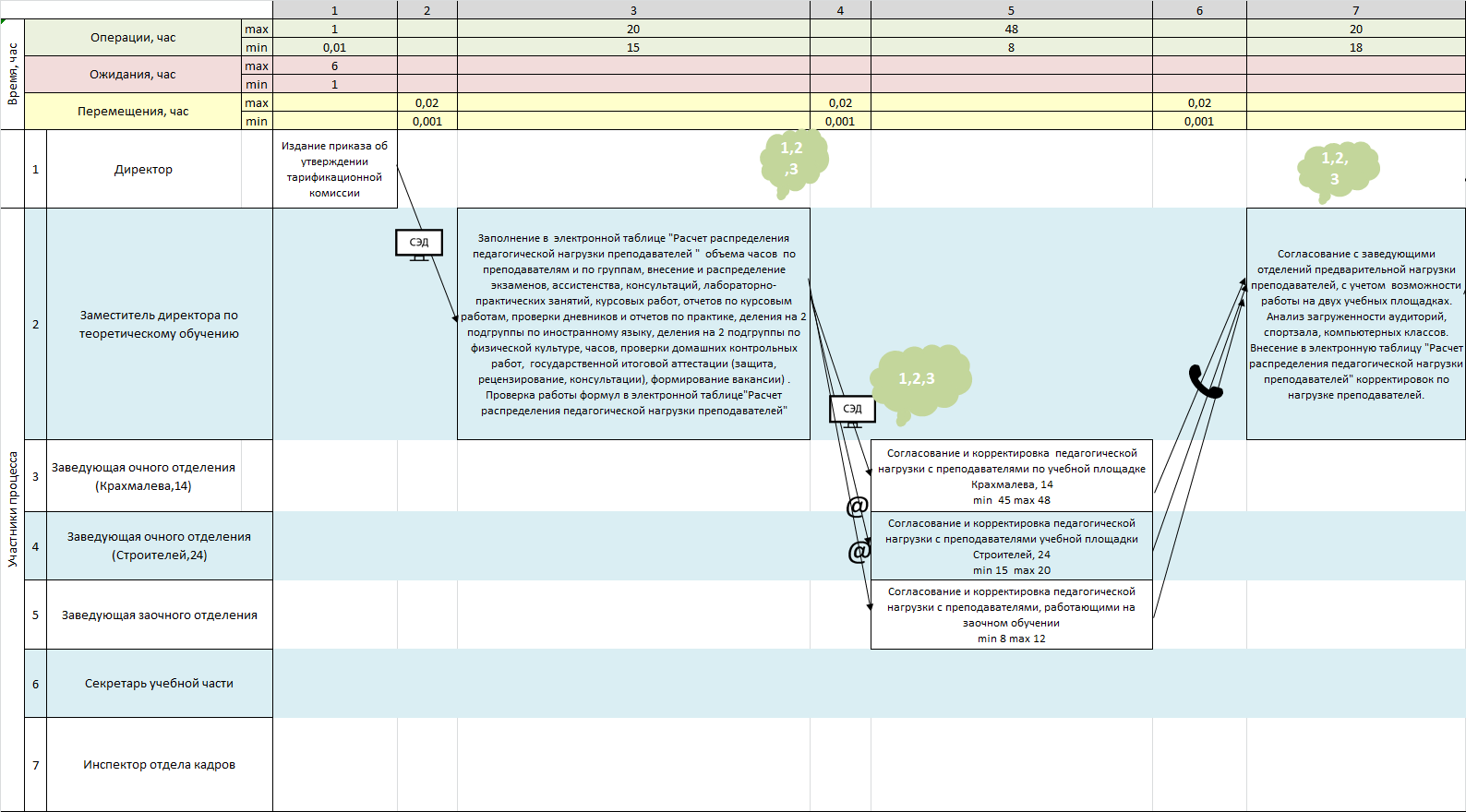 1
Разработка электронной таблицы "Расчет распределения педагогической нагрузки преподавателей"
2
Разработка инструкции по работе с новой формой расчета педагогической нагрузки
3
Обучение персонала, участвующего в подготовке сводной таблицы расчета педагогической нагрузки преподавателей.
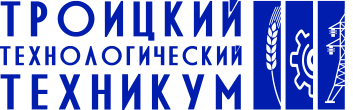 ГБПОУ «Троицкий технологический техникум»
Карта целевого состояния (2 стр)
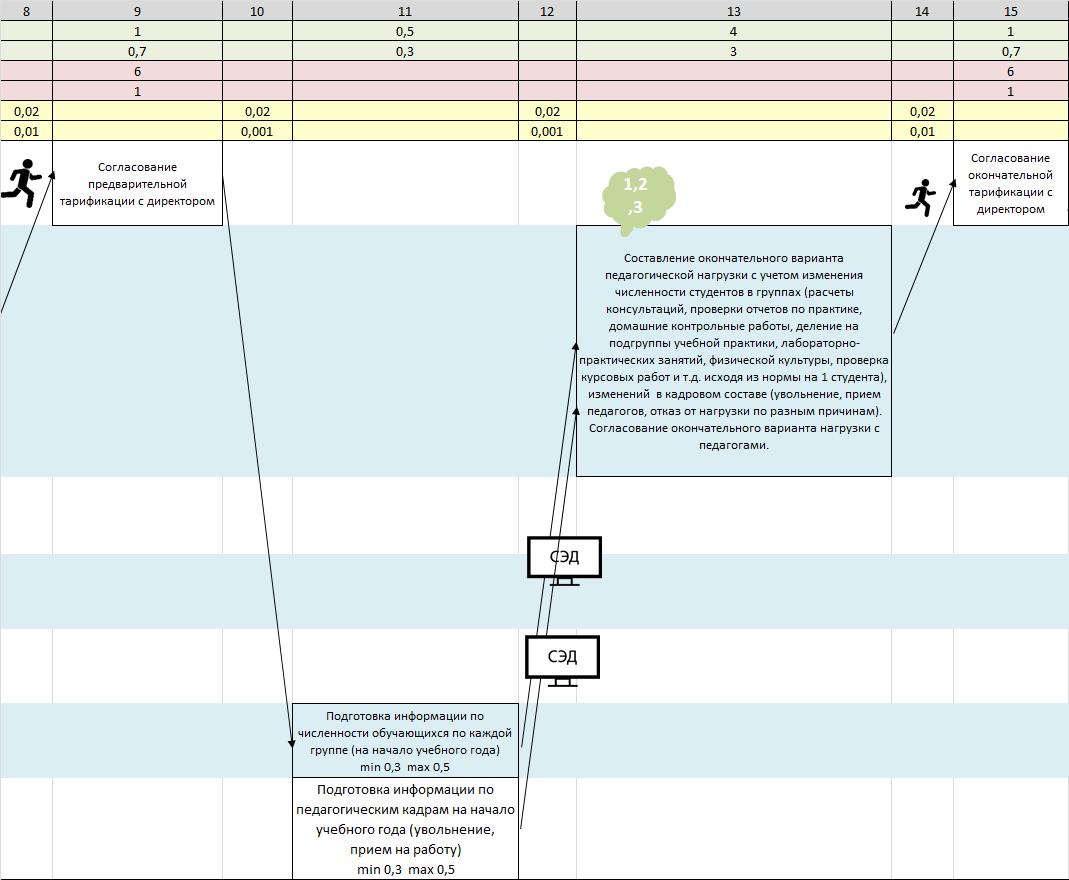 Разработка электронной таблицы "Расчет распределения педагогической нагрузки преподавателей", позволяющей с помощью фильтра задавать различные формы для заполнения
1
2
Разработка инструкций по работе с новой формой расчета педагогической нагрузки
3
Обучение персонала, участвующего в подготовке сводной таблицы расчета педагогической нагрузки преподавателей.
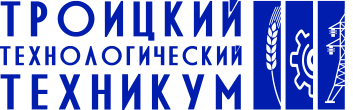 ГБПОУ «Троицкий технологический техникум»
Карта целевого состояния (3 стр)
ГБПОУ «Троицкий технологический техникум» План мероприятий (стр.1)
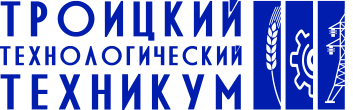 ГБПОУ «Троицкий технологический техникум» План мероприятий (стр.2)
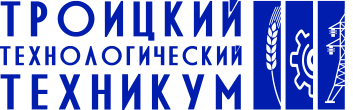 ГБПОУ «Троицкий технологический техникум» План мероприятий (стр.3)
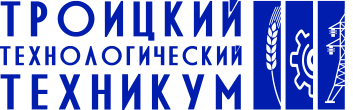 ГБПОУ «Троицкий технологический техникум» План мероприятий (стр.4)
ГБПОУ «Троицкий технологический техникум» План мероприятий (стр.4)
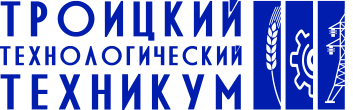 ГБПОУ «Троицкий технологический техникум» Ключевые мероприятия, реализованные в ходе проекта
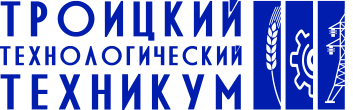 Разработан шаблон электронной таблицы в табличном редакторе, включающей все формы ведомостей для распределения учебной нагрузки преподавателей
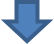 Разработана инструкция по работе с данной электронной таблицей
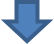 Персонал, участвующий в подготовке расчета педагогической нагрузки преподавателей, обучен работе с новой электронной таблицей
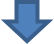 Утвержден приказ по закреплению ответственных работников по подготовке и наполнению электронной таблицы «Расчета педагогической нагрузки преподавателей»
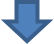 Индивидуальные нагрузочные листы преподавателей на 01.09.2022 подготовлены по итогам заполнения новой электронной таблицы
ГБПОУ «Троицкий технологический техникум»Результаты реализации проекта
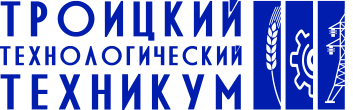 ГБПОУ «Троицкий технологический техникум» Положительный эффект от проекта
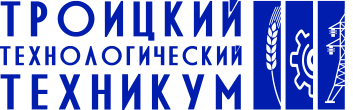 ГБПОУ «Троицкий технологический техникум» Положительный эффект от проекта
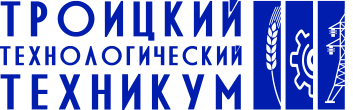 1. Разработанная унифицированная форма электронной таблицы расчета педагогической нагрузки позволила существенно сократить время  подготовки расчета педагогической нагрузки  (с 417,74 часов до 124,72 часа)

2. Исключить полностью из процесса бумажные носители.

3.Оптимизировать количество участников подготовки тарификации.

4. Стандартизировать процесс подготовки расчета педагогической нагрузки
ГБПОУ «Троицкий технологический техникум» Результаты реализации проекта
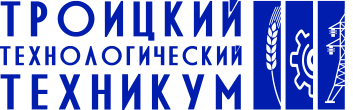 Стало
Было
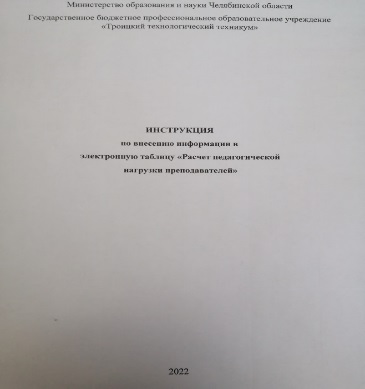 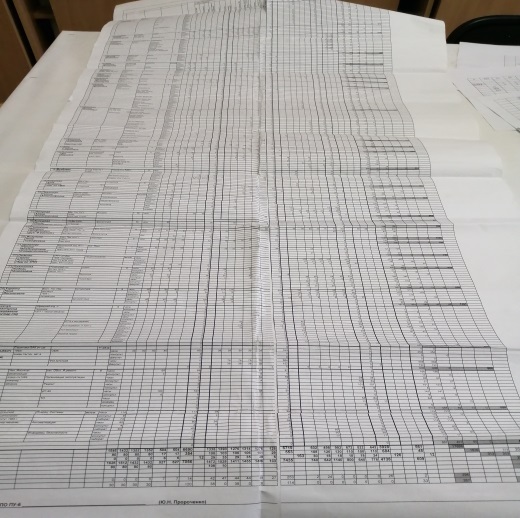 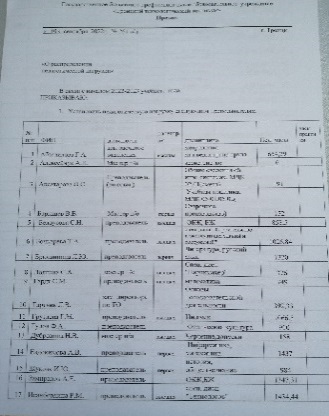 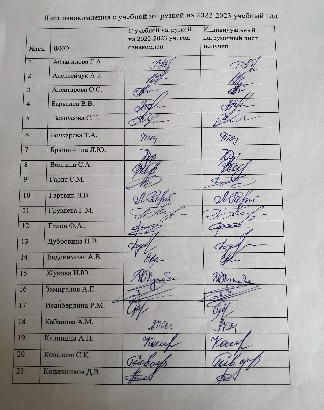 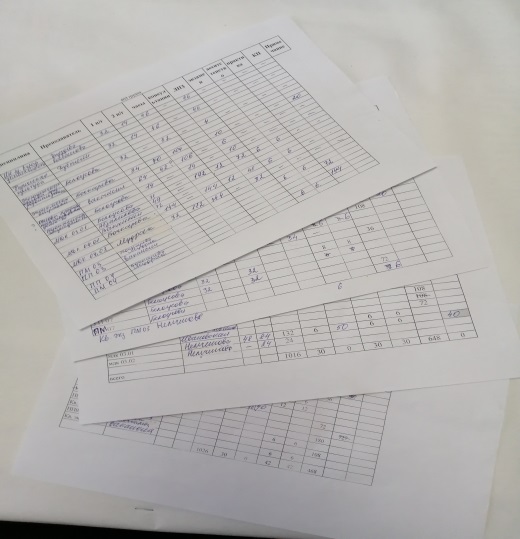 ГБПОУ «Троицкий технологический техникум»
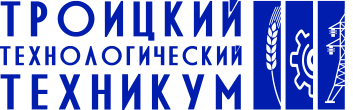 Ведомость учебных часов по группе
ГБПОУ «Троицкий технологический техникум»
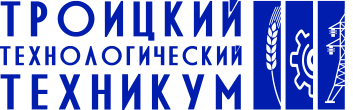 Индивидуальный нагрузочный лист преподавателя
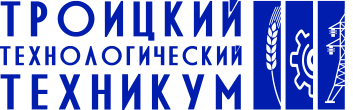 ГБПОУ «Троицкий технологический техникум»
Недельная нагрузка по группе
ГБПОУ «Троицкий технологический техникум»
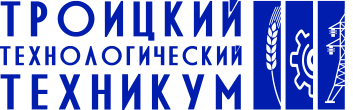 Недельная нагрузка преподавателя
ГБПОУ «Троицкий технологический техникум»
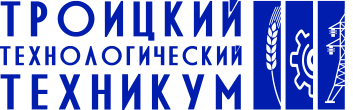